Careers - CV Writing Skills
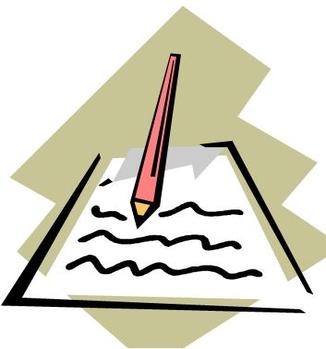 To start or improve your CV and through:

what you have learned about the skills that employers look for.

what you identified as your interests and key aspects of your personality.
What is a CV?
A Curriculum Vitae (usually called a CV) shows what you have done with your life so far - your education, training, work experience and skills in a nutshell.
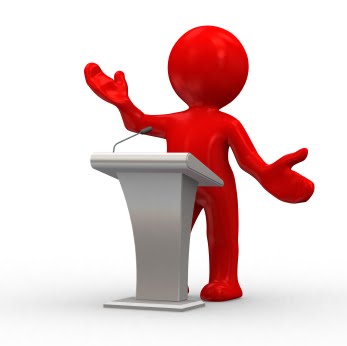 It takes time to produce a good CV and it should always be kept up to date.
The aim of the CV is to present positive information about you in a way that makes the employer want to meet you
CV Rules
Who will read it? - What are they looking for? Be brief and to the point, bullet points and lists for skills rather than long sentences.
Tell it like it is! - Say who you are, what you’re doing now and what skills this has given you, what qualifications you have achieved and at what level.
What have you done?! - Make sure your work history highlights your suitability for the job, if your job title was vague say what the job actually was.
Set it out well -Keep it to two sides of A4, don’t drop the font size to cram more in - just be selective with what you include. Space the content well and leave plenty of white space around the text.
Be proud of achievements - explain the jobs in terms of what you have achieved.Don’t pad! Don’t add things just for the sake of it.
Think back to the session on skills
What skills does an employer need?
What skills do you have?
In the first lesson you looked at the skills that employers look for examples of these skills and how you have demonstrated them should be in the skill section of your CV.
You may not think you have many skills yet, but think about what you do every day! All tasks involve some sort of skill that a potential employer will find useful, think which of the below skills may apply to you you:
Remember this from Lesson 1 – These are other skills that you should include in your CV and talk about during an interview
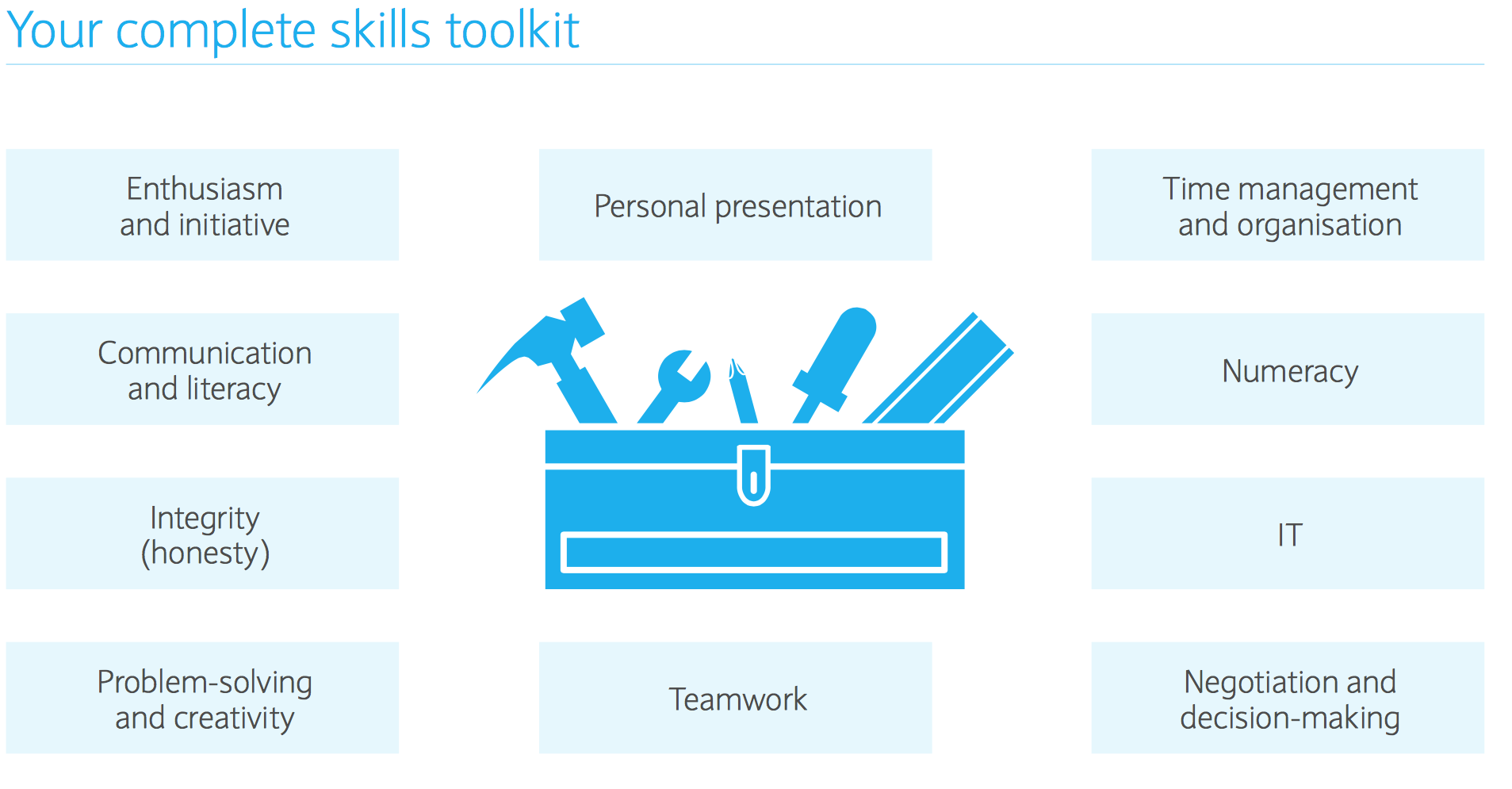 The skill and Achievement section of your CV
If you haven’t had a job before, your CV may be a bit empty. You can still create a good CV by thinking about your skills, hobbies and education and presenting them well. 

The point is to try and draw out things from your experiences that may be of interest to a potential employer. 
Relate the experiences to skills that you have.
 Your hobbies and interests section will tell the employer about the kind of person you are and whether you could fit into their organisation.
I have excellent leaderships skills and use these skills when I play…
‘My favourite subject is PE’
I am reliable and hold a position of trust within my school. This was an important skill when I was a school prefect.
Reword.
‘I am a school prefect’
‘I’ve been on holiday’
‘I do my homework on time’
I am organised and able to work to deadlines and have demonstrated this when….
I enjoy travelling and recently visited……
CV Layout
The information below is what is typically included within a CV – this is an example layout,  but how you decide to display the information and the order is up to you!
Curriculum Vitae
Name:
Address:
Email :
Telephone number:
Personal details - name, address, home and mobile number, e-mail address if you have one. You do not need to include your date of birth. FOR THE PURPOSE OF THIS EXERCISE YOU ONLY NEED TO COMPLETE  YOUR NAME.
Education:
School            Year                       Qualification                  Subject                Grade
Set these out giving your most recent school/college first. List the qualifications you have gained at each stage (if you don’t have them yet either put a predicted grade or 'pending').
Skills and Achievements:
Think of the general skills you have. Everyone has got them. What do people compliment you on? What do they say you’re good at? Are you good with numbers? Are you a quick learner? Can you solve problems well? Can you communicate well? Do you work better on your own or in a team? Explain what the skill is and how you have demonstrated each skill.
Objectives and Ambitions:
Right now, you may not have a great deal of history to talk about… but you have a long future to think about. What are your ambitions, your aspirations? What do you dream of doing or becoming? What do you hope to achieve? Will the job you’re going for help you reach your goals?
Hobbies and Interests:
Talk about any clubs you belong to, sports teams you are on and what you are passionate about. Explain why you enjoy them.
Additional Information:
Use this section to provide any further information you think may be of interest to a potential employer, or anything that is relevant but doesn’t fall under the other categories. R
You are going to write a first draft of your CV and then type it up next session in a computer room.Use the booklets from the first two sessions to help you describe the skills that you have and aspects of your personality.
Curriculum Vitae
Name:
Address: 1 Example Street, Example Town, EX1 1EX
Email : Example1@examplemail.com
Telephone number: 1234512345
Education:

School                                Year         Qualification              Subject              Predicted Grade
Skills and Achievements:
Objectives and Ambitions:
Hobbies and Interests and motivations:
Additional Information: